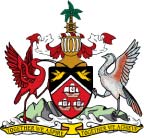 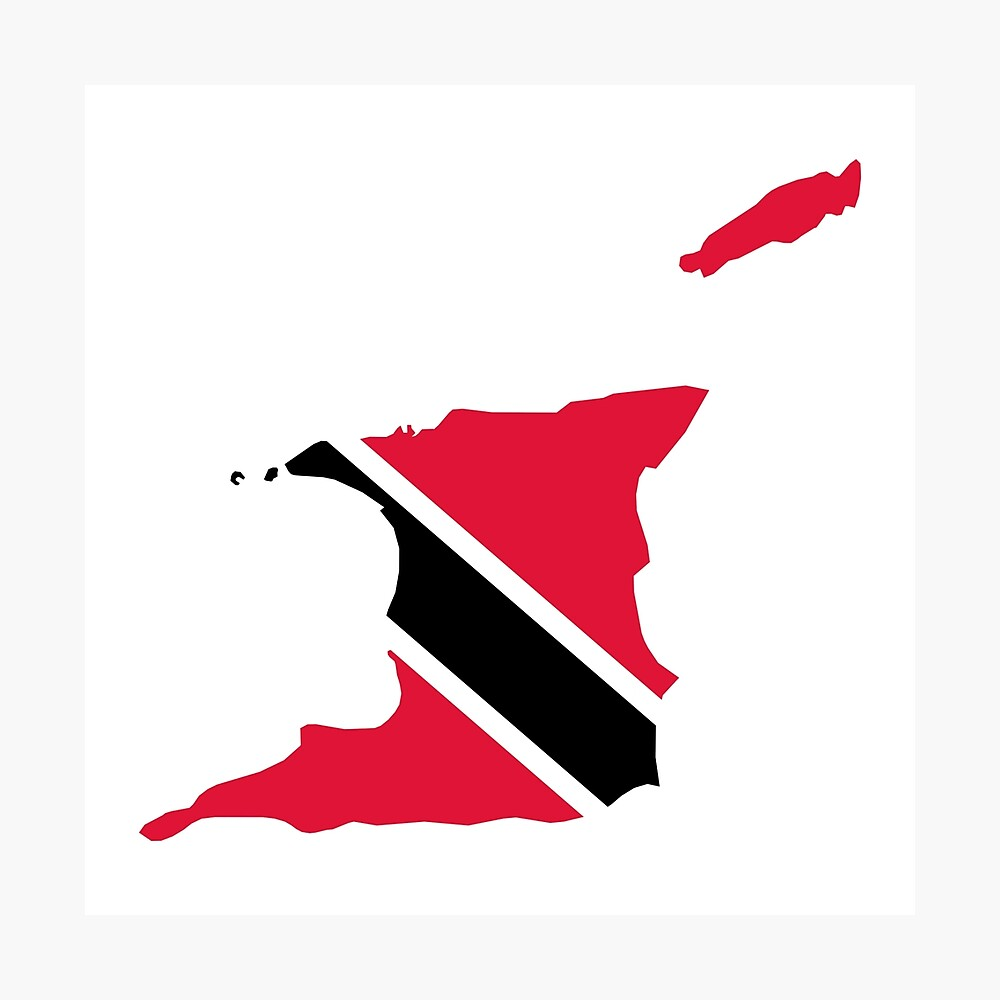 cARBON CAPTURE, UTILISATION & STORAGEA Trinidad & Tobago update 2025Penelope Bradshaw –NilesPermanent Secretary, Ministry of Energy and Energy Industries
Government of the Republic of Trinidad and Tobago
 Ministry of Energy and Energy Industries
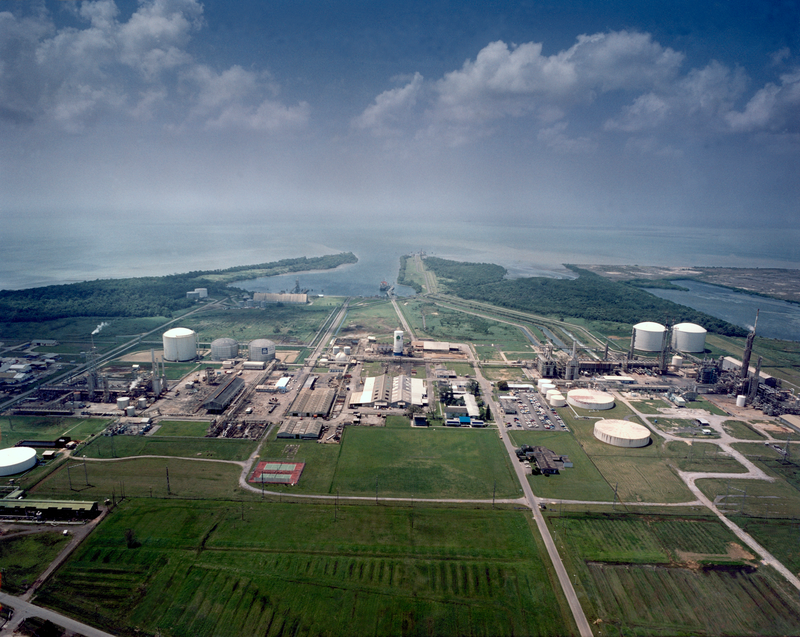 TRINIDAD & TOBAGO ENERGY CONFERENCE
FEBRUARY 10-12, 2025
Juniper Platform
Source : bp
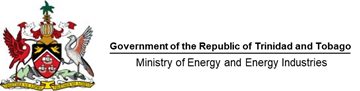 Carbon Capture & CO2 EOR Steering Committee Organization (CCEOR SC)
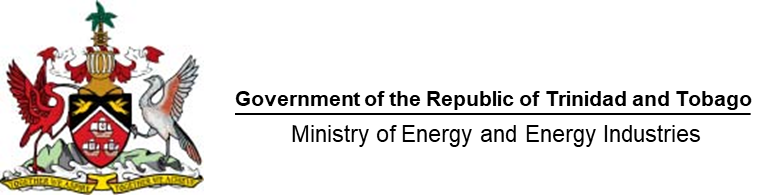 Timeline of the CCS draft policy & guidelines creation
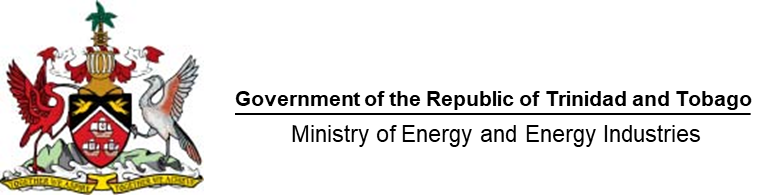 Main Elements of Draft Policy
Proposed Process for CCS Projects
Policy Context – Paris Agreement, T&T’s NDC goals
Proposed Process for CCS Projects 
Drafting Instructions  -  includes definitions and outline of Legislation
Requirements to Bring New Legislation Onstream
Amendments to other Legislation – Green Fund regulations, EM Act
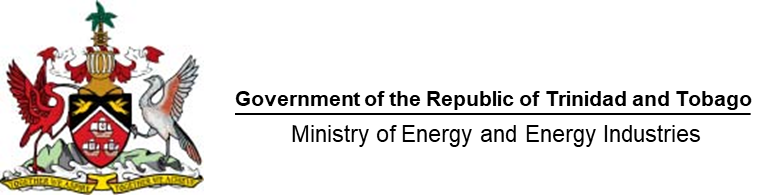 Feedback from draft policy 2nd stakeholder consultation
[Speaker Notes: In 2024]
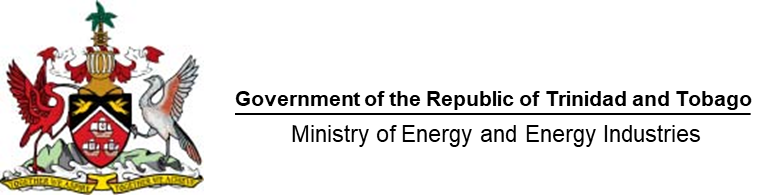 Summary feedback and Comparisons to international policy
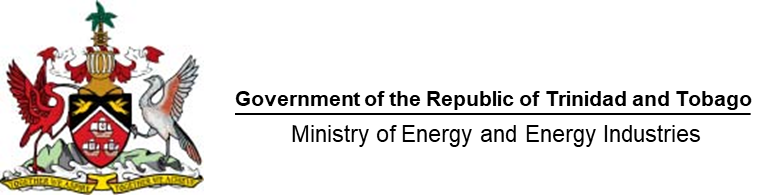 Amendments between draft policies
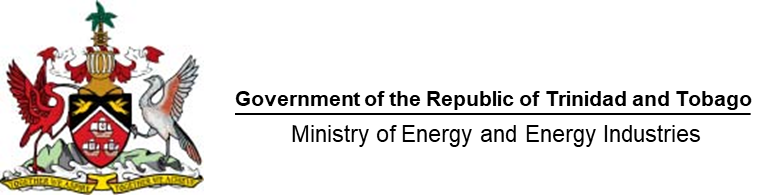 Lookahead for ccs draft policy & guidelines creation
Cabinet approval of Draft Policy expected by end of 1st Quarter 2025
Referral of Policy to Chief Parliamentary Council (CPC) in the AG’s office for Bill Drafting.  
Workgroup to provide assistance to CPC over at least a one year period.
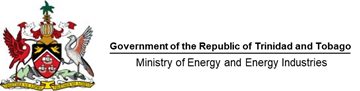 Carbon Capture & CO2 EOR Steering Committee Organization (CCEOR SC)
Terms of reference
1.	Develop Commercial/Business model development for 
Carbon Capture and Storage 
Carbon Capture and CO2 EOR 
2.	Develop Contractual structuring, strategy and map
3.	Survey Project Financing Mechanisms 
4.	Recommend Governmental Support
5.	Develop Carbon Pricing, Carbon Trading Policy and 	participation 	in Carbon Markets (primarily lead by Min. of Planning)
6.	Demonstrate Project Economics for CO2 EOR and pure Carbon 	Sequestration 
7.	Assist in commercial negotiations – as project develops
Workgroup Membership
Ministry of Energy and Energy Industries  
Resource Management Division
Commercial Evaluation Division
Legal Services Unit
Ministry of Planning and Development
Environmental Policy and Planning Division
Ministry of Finance: 
Economic Management Division
Inland Revenue Division
University of the Trinidad and Tobago 
Petroleum Engineering Unit
Climate Analytics
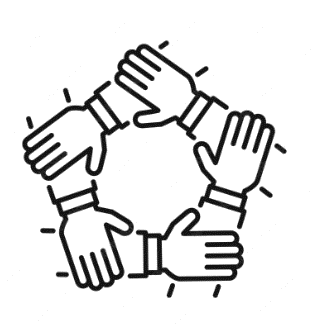 Milestones
Mar 2024 – First workgroup meeting
   -  Financing sources review
Jul 2024 – Budget 2025 recommendations submitted to Min. of Finance
Aug 2024 – Ministry of Finance nominees joined
Sept 2024 – Meeting with Energy Chamber on Carbon Levy proposal, 
   - CCS Business Model Review 
Jan 2025 – Review of CO2 EOR Model
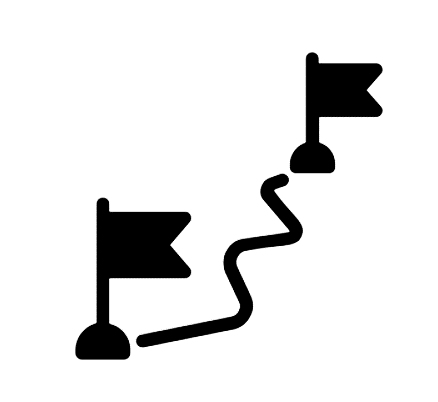 MEEI visits the boundary dam capture Facility and dedicated saline storage site in regina, Saskatchewan.
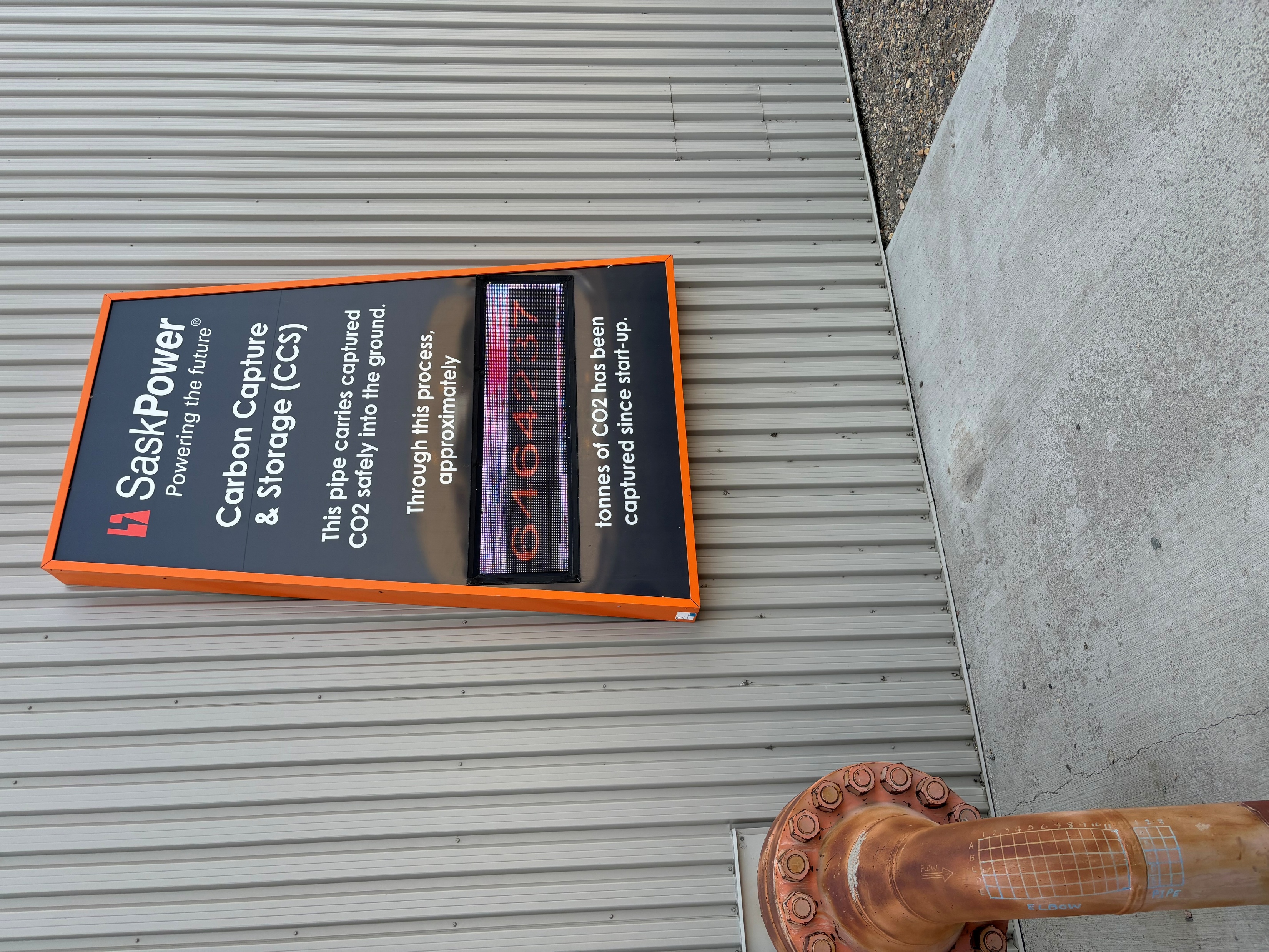 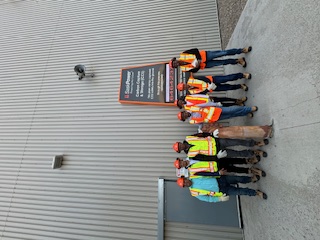 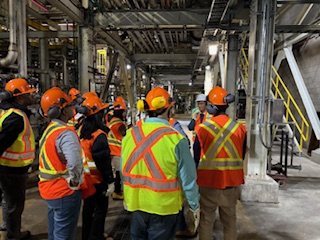 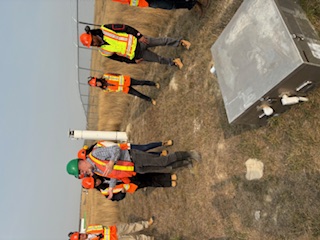 Meei visit to regina, and Calgary, alberta
CCUS centre of Excellence meeting.
attended the IEAGHG ExCo66 members meeting in Calgary.
Toured a CO2 lab at the University of Calgary.
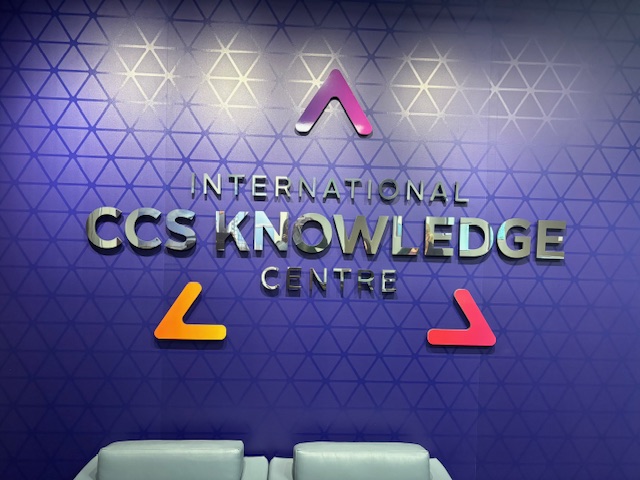 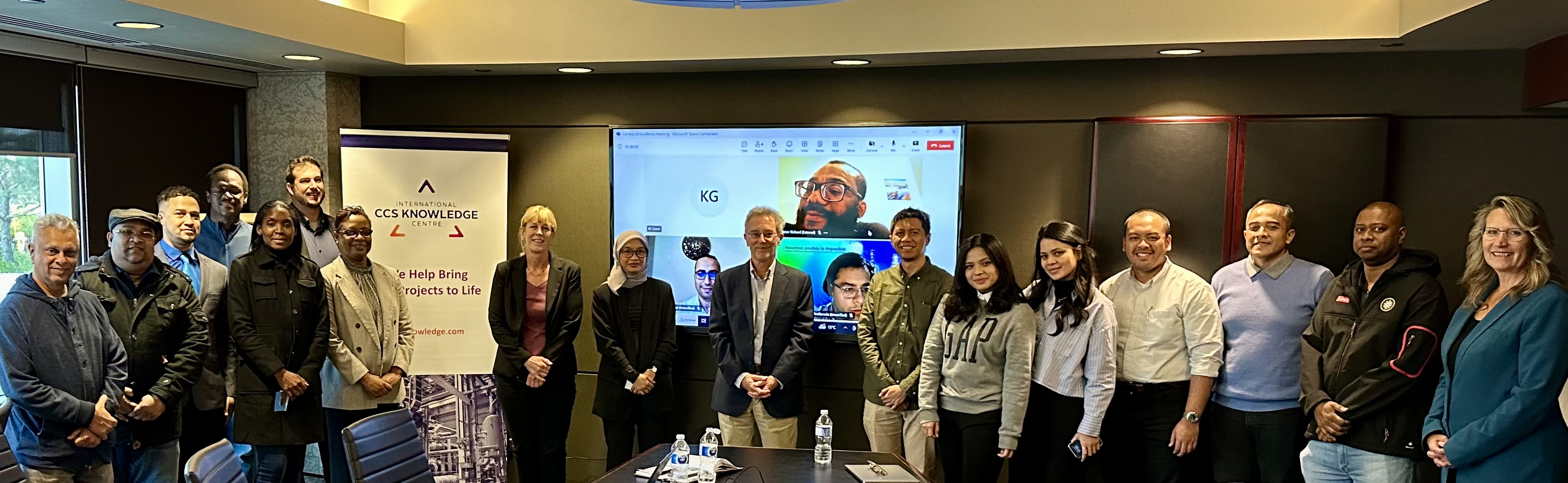 [Speaker Notes: CCS Knowledge Centre at Regina – having a CCS Knowledge Centre:
 Can lead on understanding the national potential
Can lead on capacity building
Can help seek international climate funding, e.g. ADB, World Bank, GCF,
International carbon markets (Paris Agreement Article 6)
Can help develop regulations
To inform government, advise on CCUS in climate policy, including NDC
updates – be a national resource of expertise]
ThANK YOU